Analisis Hidrologi dan Drainase
BACK TO BASIC, LET’S MASTERING THE CONCEPT…. THOROUGHLY!
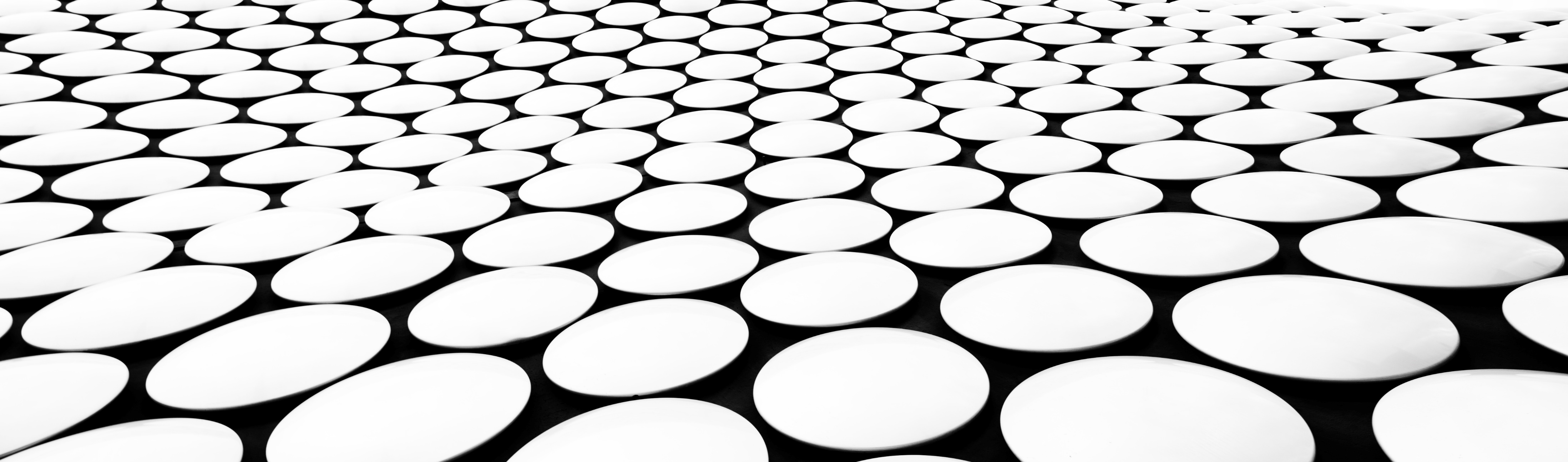 Tugas (menggunakan pembagian data yang tugas 01)
SOAL TUGAS 01 PART 01
Dengan menggunakan data (dan pembagian stasiun) yang telah Anda peroleh, berapakah hujan tahunan pada masing-masing stasiun? 
Pilihlah satu stasiun diantara stasiun yang Anda peroleh, dan tentukan apakah stasiun tersebut panggah atau tidak? Gunakan:
Metode RAPS
istilah dalam hidrologi
hujan
Contoh pencatatan data hujan (dari BBWSO)
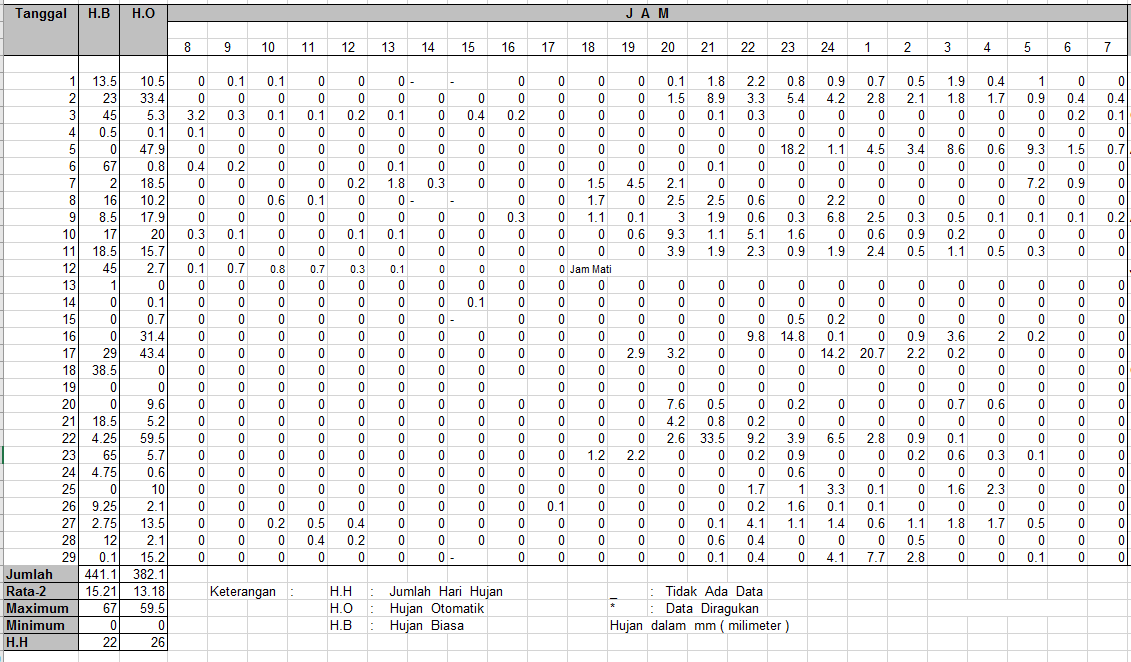 Hujan jam-jaman
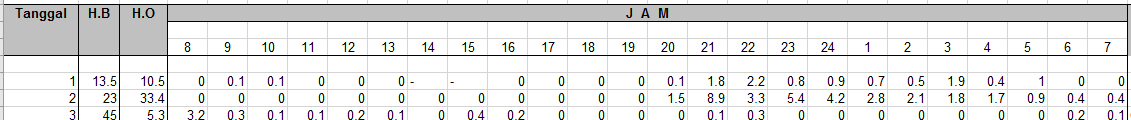 Apa itu hujan jam-jaman?
Mengapa perlu mengetahui distribusi hujan jam-jaman?
Bagaimana cara pencatatannya??
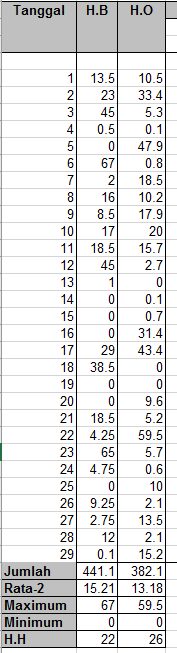 Hujan harian
Apa itu hujan harian?
Bagaimana cara pencatatannya?
Hujan Bulanan
Apa saja yang dapat Anda ketahui dari grafik di samping?
Kapan saja musim kemarau?
Musim hujan?
Hujan Tahunan
*Note: Kepanggahan data suatu stasiun hujan diuji dengan input data hujan tahunan
SOAL TUGAS 01 PART 02
Hitung hujan rerata harian DAS dengan menggunakan rerata aljabar (ambil 8 tahun terakhir / 2011 - 2018).
dan berapakah hujan maksimum harian di DAS tersebut pada 8 tahun terakhir?
Hujan das vs hujan titik
penjelasan
Hujan rerata (Rerata Harian, Bulanan, Tahunan)
Hujan das
SOAL TUGAS 01 PART 03
Pada DAS tersebut, hitung:
Berapakah hujan rancangan dengan kala ulang 5,10, dan 20 tahun?
Apabila daerah tersebut adalah daerah pemukiman, berapakah koefisien pengalirannya, c ? (boleh merujuk pada tabel mana saja).
Apabila diasumsikan waktu konsentrasi adalah 20 menit, berapakah intensitas hujan rancangannya?
Berapakah debit rancangan 5, 10, dan 20 tahunan nya, apabila diasumsikan waktu konsentrasi pada DAS tersebut adalah 20 menit, dan luas DAS adalah 50 km2?
Hujan maksimum harian?
Berkaitan dengan hujan das
Silahkan memperbaiki kembali tugas 01 bagi yang merasa masih salah
C (koefisien pengaliran) Komposit